Выписка из аналитической справки по проверке техники чтения
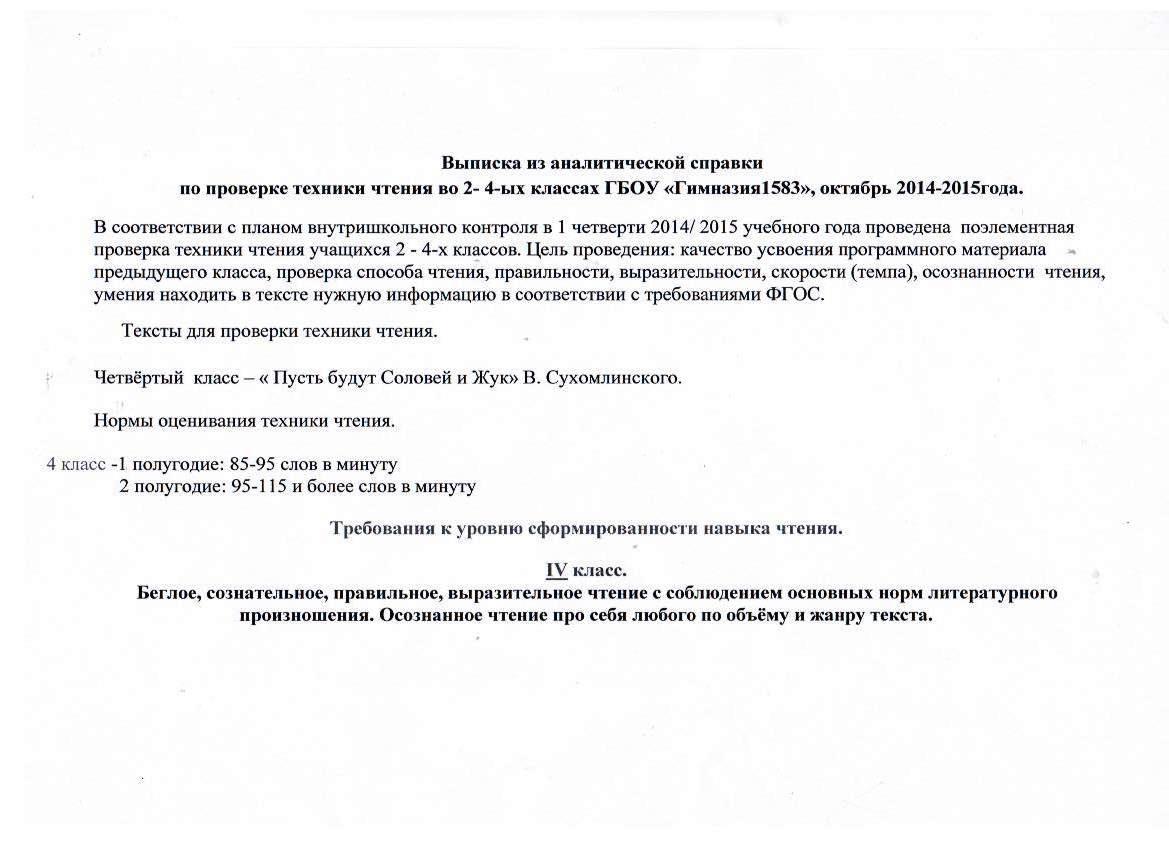